Mali geniusze muzyczni
Wolfgang Amadeusz Mozart

Fryderyk Chopin
Definicja geniuszu
Osoba wybitnie inteligentna, uzdolniona, zdolna osiągać nadzwyczajnie wysokie efekty w swojej działalności; fenomen, wirtuoz, znakomitość.
Fryderyk Chopin
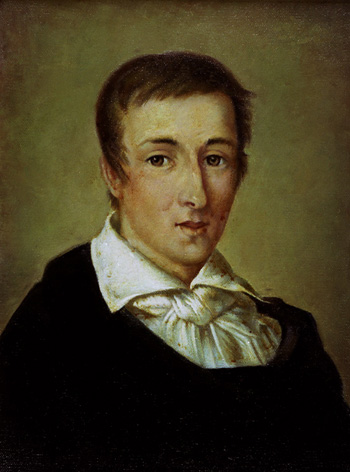 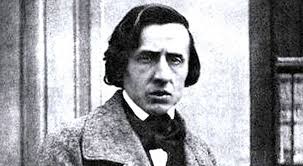 Polonez G-moll
Polonez g-moll to jedna z pierwszych kompozycji małego Fryderyka
Pomnik Fryderyka w Warszawie
Wiersze „Frycka”
Oprócz komponowania, Mały Fryderyk pisywał także wierszyki.
To fragment jednego z nich:
Gdy swiat uroczystość głosiTwoich, mój papo, wszak i mnie przynosiRadość, z powdem uczuciów złożeniaByś żył szczęśliwie, nie znał przykrych ciosów,Być zawsze sprzyjał bóg pomyślnych losów.
Rodzice Fryderyka
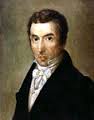 Justyna
Mikołaj
Siostry Fryderyka
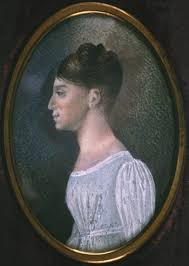 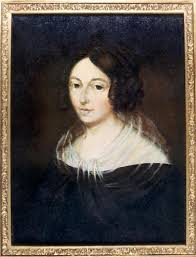 Dom rodzinny Fryderyka Chopina
Miłość życia kompozytora
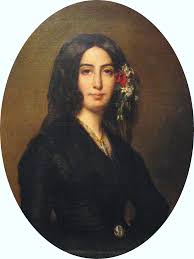 George Sand
Karykatura prof. Lindego naszkicowana przez Fryderyka
Fryderyk Chopin w otoczeniu słuchaczy
Nagrobek Fryderyka w Paryżu
Wolfgang Amadeusz Mozart
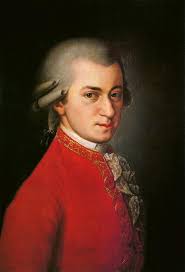 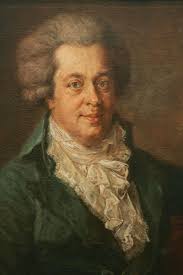 Dom rodzinny Mozarta(obecnie muzeum z pamiątkami po kompozytorze)
Zapis nutowy jednego z dzieł artysty
Scena z opery Mozarta
Projekt wykonany przez:
Marcela Błażytko	
Marka Bujanowskiego
Mirka Krajewskiego


Pod opieką Pani mgr. Izabeli Dec